20XX
总
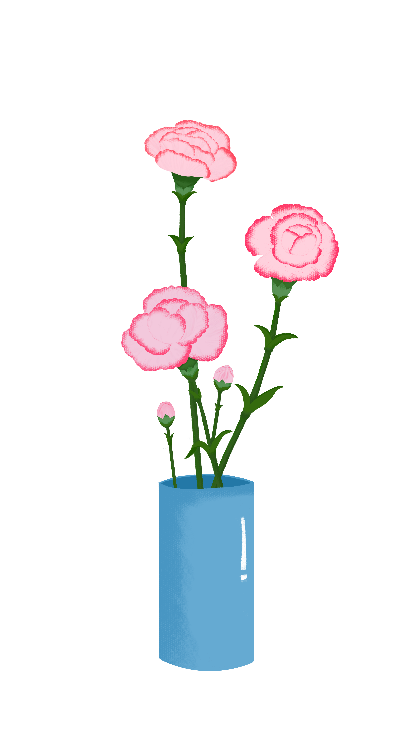 结
您的内容打在这里，或者通过复制您的文本后，在此框中选择粘贴，并选择只保留文字。
总结报告/计划书/汇报
目录
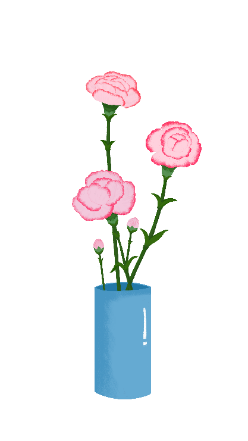 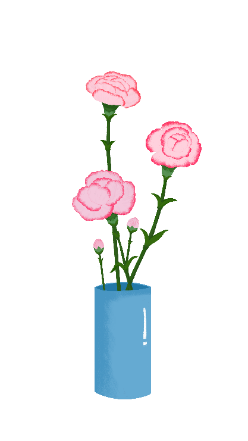 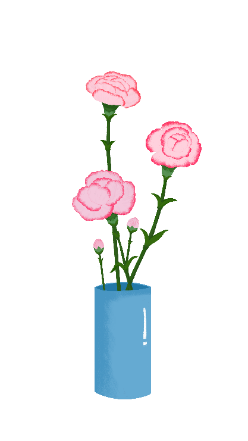 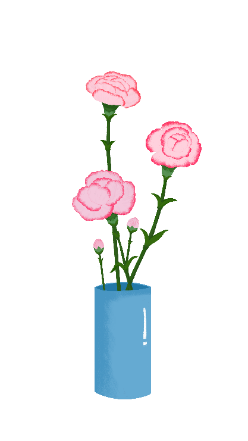 CONTENTS
ADD TITTLE HERE
ADD TITTLE HERE
ADD TITTLE HERE
ADD TITTLE HERE
Just for today I will try to live through this day only and not tackle my whole life problem at once.
Just for today I will try to live through this day only and not tackle my whole life problem at once.
Just for today I will try to live through this day only and not tackle my whole life problem at once.
Just for today I will try to live through this day only and not tackle my whole life problem at once.
PART 01
Lorem ipsum dolor sit amet, consectetuer adipiscing elit.
ADD YOUR TITLE
Lorem ipsum dolor sit amet, consectetuer adipiscing elit. Maecenas porttitor congue massa. Fusce posuere, magna sed pulvinar ultricies, purus lectus malesuada libero, sit amet commodo magna eros quis urna.
ADD YOUR TITLE
Lorem ipsum dolor sit amet, consectetuer adipiscing elit. Maecenas porttitor congue massa. Fusce posuere, magna sed pulvinar ultricies, purus lectus malesuada libero, sit amet commodo magna eros quis urna.
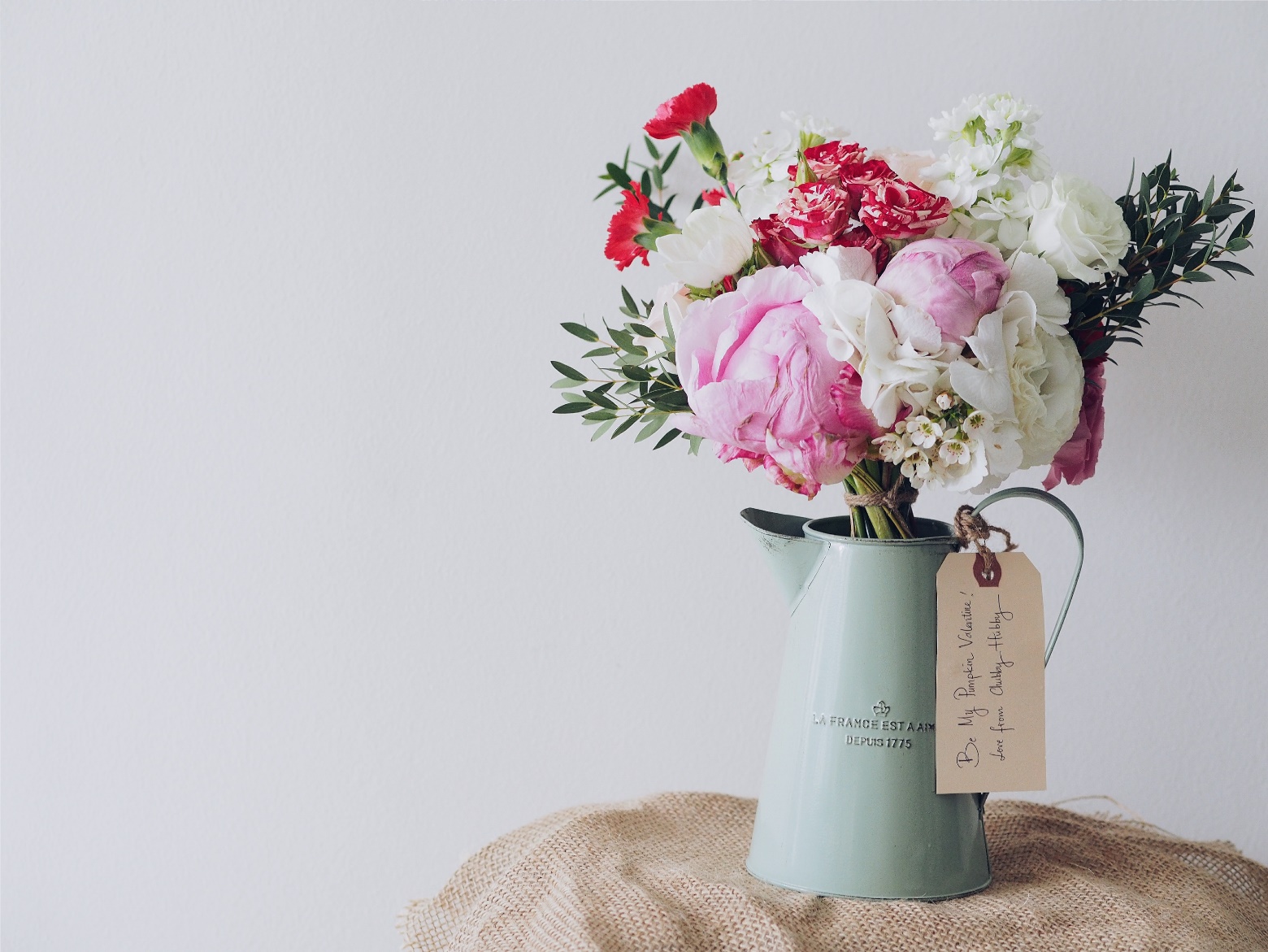 ADD TITTLE HERE
THIS IS A REMO TEMPLATE ,THANK YOU WATCHING THIS ONE
Just for today I will try to live through this day only and not tackle my whole life problem at once. I can do for twelve

hours that Just for today I will try to live through this day only and not tackle my whole life problem at once. I can do for twelve hours that
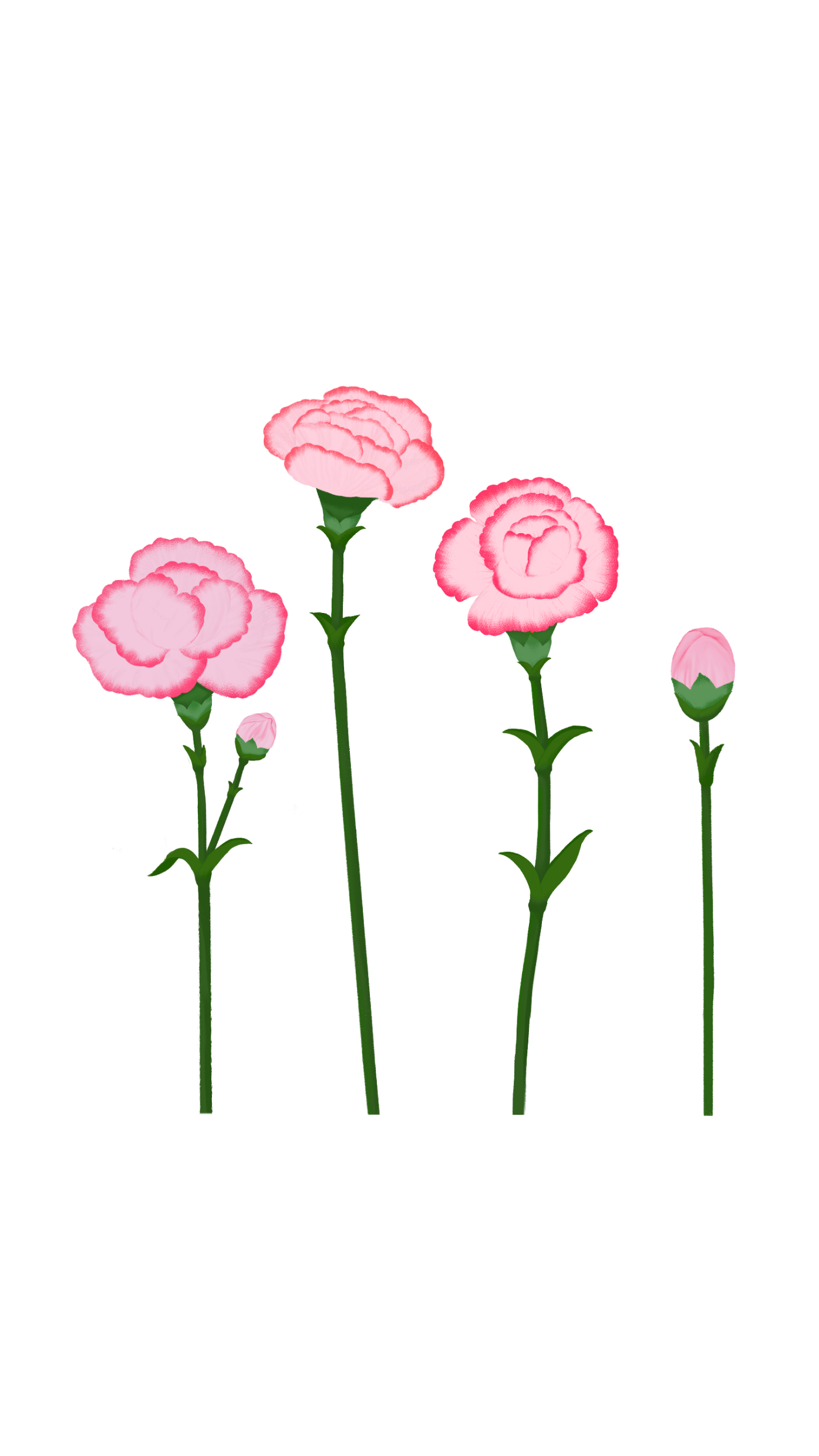 ADD YOUR TITTLE HERE
THIS IS A ART TEMPLATE ,THE TEMPLATE DESIGN THANK YOU WATCHING THIS ONE.
Just for today I will try to live through this day only and not tackle my whole life problem at once. I can do for twelve hours that Just for today I will try to live through this day. Just for today I will try to live through this day only and not tackle my whole life problem at once.
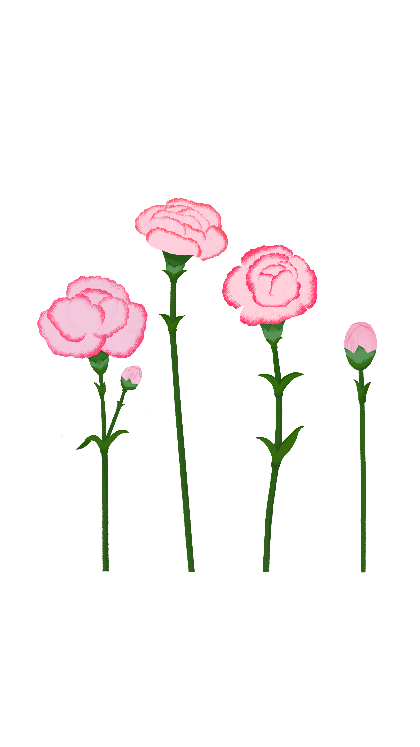 Just for today I will try to live through this day only and not tackle my whole life problem at once
ADD TITTLE
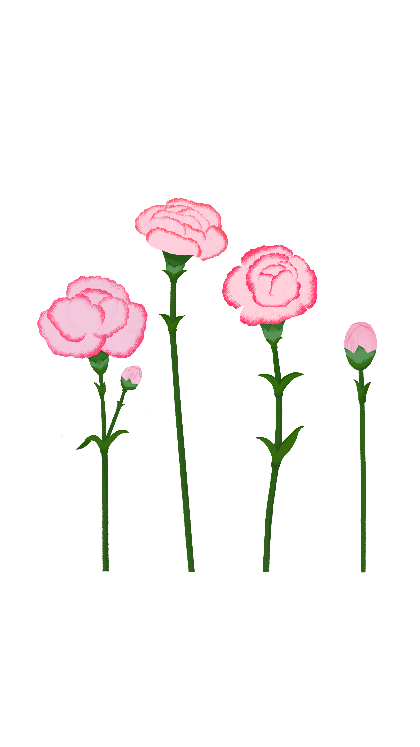 Just for today I will try to live through this day only and not tackle my whole life problem at once
0 1
0 2
0 3
ADD TITTLE
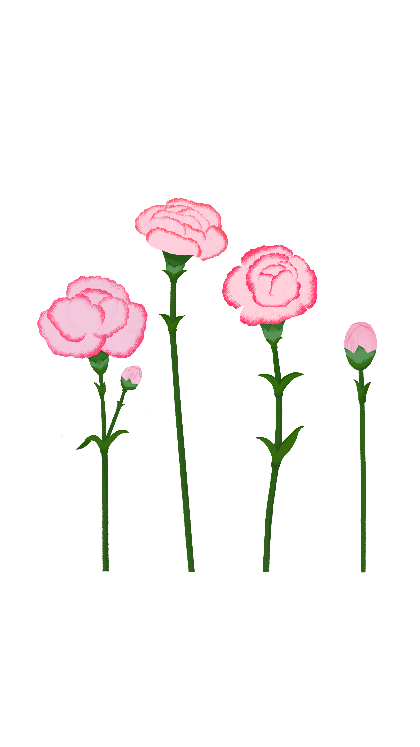 Just for today I will try to live through this day only and not tackle my whole life problem at once
ADD TITTLE
Write here
Something
About
ADD YOUR TEXT HERE
Lorem ipsum dolor sit amet, consectetuer adipiscing elit. Maecenas porttitor congue massa. Fusce posuere, magna sed pulvinar ultricies, purus lectus malesuada libero, sit amet commodo magna eros quis urna.
PART 02
Lorem ipsum dolor sit amet, consectetuer adipiscing elit.
ADD YOUR TITLE
Lorem ipsum dolor sit amet, consectetuer adipiscing elit. Maecenas porttitor congue massa. Fusce posuere, magna sed pulvinar ultricies, purus lectus malesuada libero, sit amet commodo magna eros quis urna.
Write here
Something
About
Lorem ipsum dolor sit amet, consectetuer adipiscing elit. Maecenas porttitor congue massa. Fusce posuere, magna sed pulvinar ultricies, purus lectus malesuada libero, sit amet commodo magna eros quis urna.
Lorem ipsum dolor sit amet, consectetuer adipiscing elit. Maecenas porttitor congue massa. Fusce posuere, magna sed pulvinar ultricies, purus lectus malesuada libero, sit amet commodo magna eros quis urna.
ADD YOUR TEXT HERE
Lorem ipsum dolor sit amet, consectetuer adipiscing elit. Maecenas porttitor congue massa. Fusce posuere, magna sed pulvinar ultricies, purus lectus malesuada libero, sit amet commodo magna eros quis urna.
Write here
Something
About
ADD YOUR TEXT HERE
Lorem ipsum dolor sit amet, consectetuer adipiscing elit. Maecenas porttitor congue massa. Fusce posuere, magna sed pulvinar ultricies, purus lectus malesuada libero, sit amet commodo magna eros quis urna.
TEXT HERE
Nunc viverra imperdiet enim. Fusce est. Vivamus a tellus.
TEXT HERE
TEXT HERE
Nunc viverra imperdiet enim. Fusce est. Vivamus a tellus.
Nunc viverra imperdiet enim. Fusce est. Vivamus a tellus.
TEXT HERE
TEXT HERE
TEXT HERE
Nunc viverra imperdiet enim. Fusce est. Vivamus a tellus.
Nunc viverra imperdiet enim. Fusce est. Vivamus a tellus.
Nunc viverra imperdiet enim. Fusce est. Vivamus a tellus.
YOUR TEXT HERE
WRITE HERE
SOMETHING ABOUT
TEXT HERE
TEXT HERE
Nunc viverra imperdiet enim. Fusce est. Vivamus a tellus.
Nunc viverra imperdiet enim. Fusce est. Vivamus a tellus.
PART 03
Lorem ipsum dolor sit amet, consectetuer adipiscing elit.
ADD YOUR TITLE
Lorem ipsum dolor sit amet, consectetuer adipiscing elit. Maecenas porttitor congue massa. Fusce posuere, magna sed pulvinar ultricies, purus lectus malesuada libero, sit amet commodo magna eros quis urna.
ADD 
YOUR TEXT
HERE
Write here
Something About
ADD YOUR TEXT HERE
TEXT HERE
TEXT HERE
Nunc viverra imperdiet enim. Fusce est. Vivamus a tellus.
Nunc viverra imperdiet enim. Fusce est. Vivamus a tellus.
WRITE HERE
SOMETHING
ABOUT
Lorem ipsum dolor sit amet, consectetuer adipiscing elit. Maecenas porttitor congue massa. Fusce posuere, magna sed pulvinar ultricies, purus lectus malesuada libero, sit amet commodo magna eros quis urna.
Lorem ipsum dolor sit amet, consectetuer adipiscing elit. Maecenas porttitor congue massa. Fusce posuere, magna sed pulvinar ultricies, purus lectus malesuada libero, sit amet commodo magna eros quis urna.
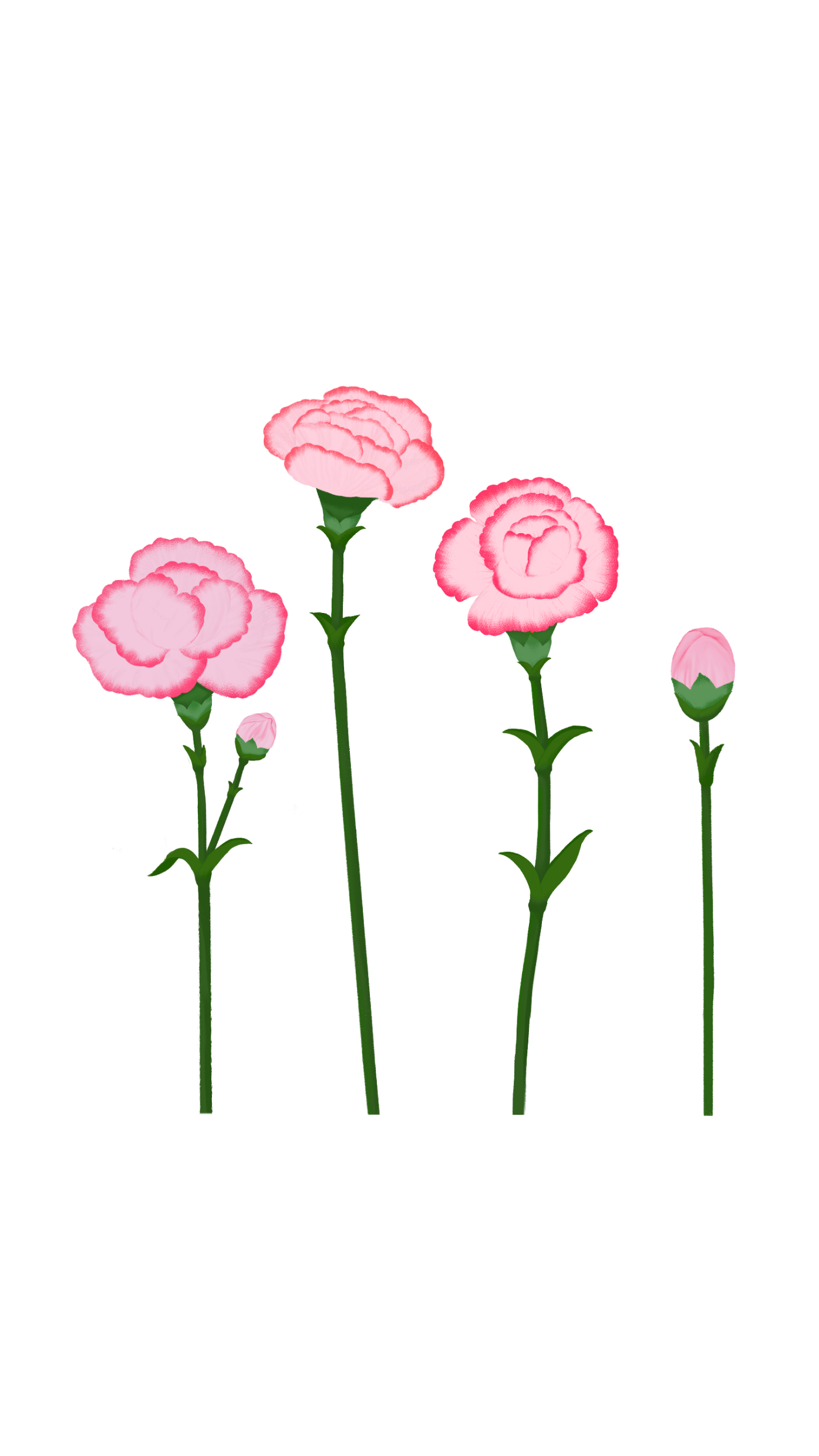 添加标题
01
but they Just for today I will exercise my soul in three ways. I will do somebody a good turn
添加标题
02
but they Just for today I will exercise my soul in three ways. I will do somebody a good turn
添加标题
03
but they Just for today I will exercise my soul in three ways. I will do somebody a good turn
Write here
Something
About
ADD YOUR TEXT HERE
Lorem ipsum dolor sit amet, consectetuer adipiscing elit. Maecenas porttitor congue massa. Fusce posuere, magna sed pulvinar ultricies, purus lectus malesuada libero, sit amet commodo magna eros quis urna.
PART 04
Lorem ipsum dolor sit amet, consectetuer adipiscing elit.
ADD YOUR TITLE
Lorem ipsum dolor sit amet, consectetuer adipiscing elit. Maecenas porttitor congue massa. Fusce posuere, magna sed pulvinar ultricies, purus lectus malesuada libero, sit amet commodo magna eros quis urna.
TEXT HERE
TEXT HERE
TEXT HERE
Nunc viverra imperdiet enim. Fusce est. Vivamus a tellus.
Nunc viverra imperdiet enim. Fusce est. Vivamus a tellus.
Nunc viverra imperdiet enim. Fusce est. Vivamus a tellus.
ADD YOUR TITLE
Lorem ipsum dolor sit amet, consectetuer adipiscing elit. Maecenas porttitor congue massa. Fusce posuere, magna sed pulvinar ultricies, purus lectus malesuada libero, sit amet commodo magna eros quis urna.
WRITE HERE
SOMETHING ABOUT
YOUR TEXT HERE
TEXT HERE
TEXT HERE
TEXT HERE
TEXT HERE
Nunc viverra imperdiet enim. Fusce est. Vivamus a tellus.
Nunc viverra imperdiet enim. Fusce est. Vivamus a tellus.
Nunc viverra imperdiet enim. Fusce est. Vivamus a tellus.
Nunc viverra imperdiet enim. Fusce est. Vivamus a tellus.
Write here
Something
About
ADD YOUR TEXT HERE
Lorem ipsum dolor sit amet, consectetuer adipiscing elit. Maecenas porttitor congue massa. Fusce posuere, magna sed pulvinar ultricies, purus lectus malesuada libero, sit amet commodo magna eros quis urna.
PART 05
Lorem ipsum dolor sit amet, consectetuer adipiscing elit.
ADD YOUR TITLE
Lorem ipsum dolor sit amet, consectetuer adipiscing elit. Maecenas porttitor congue massa. Fusce posuere, magna sed pulvinar ultricies, purus lectus malesuada libero, sit amet commodo magna eros quis urna.
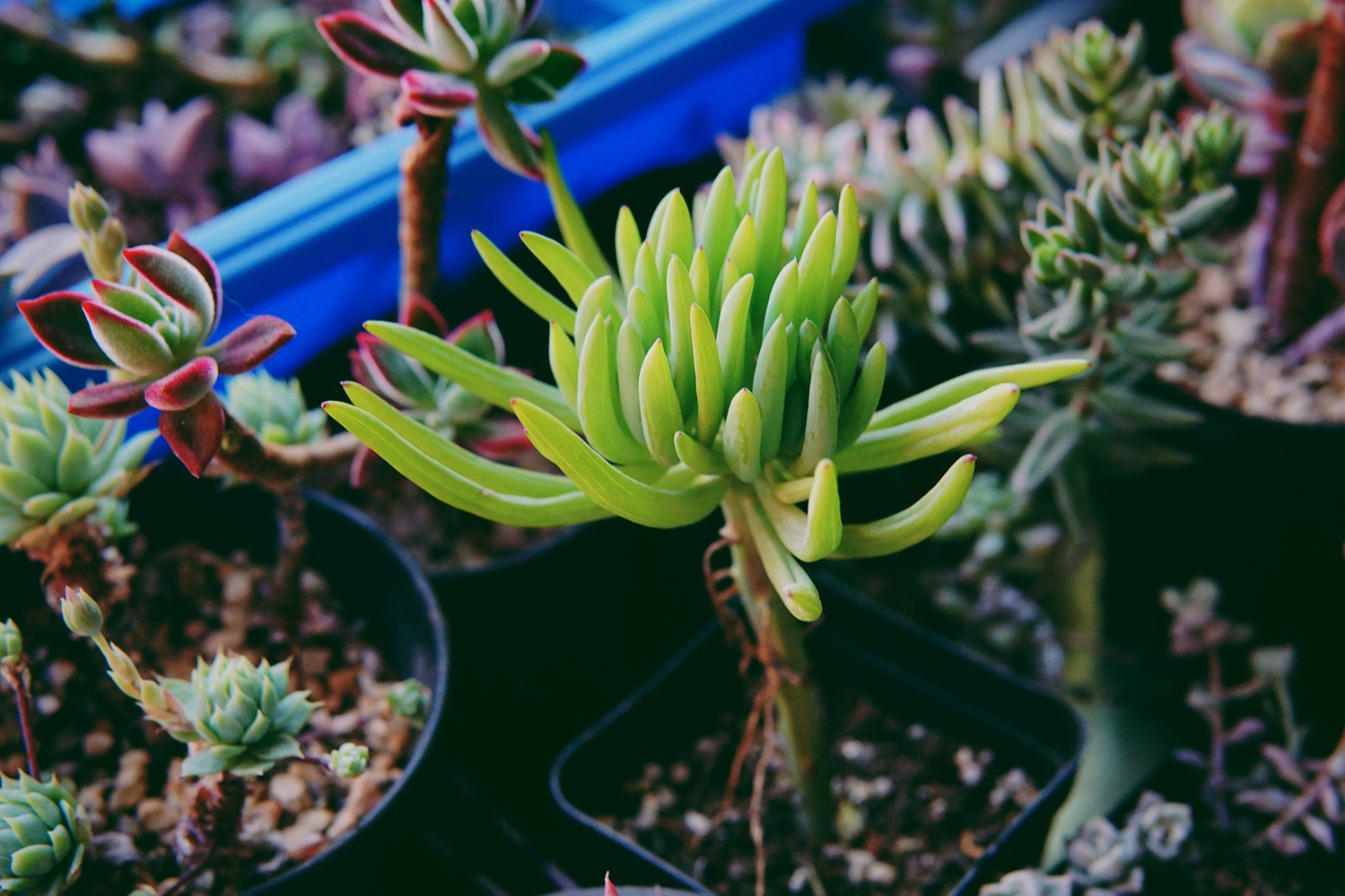 POWER
YOUR
POINT
Write here
Something
About
ADD YOUR TEXT HERE
Lorem ipsum dolor sit amet, consectetuer adipiscing elit. Maecenas porttitor congue massa. Fusce posuere, magna sed pulvinar ultricies, purus lectus malesuada libero, sit amet commodo magna eros quis urna.
Write here
Something
About
ADD YOUR TEXT HERE
Lorem ipsum dolor sit amet, consectetuer adipiscing elit. Maecenas porttitor congue massa. Fusce posuere, magna sed pulvinar ultricies, purus lectus malesuada libero, sit amet commodo magna eros quis urna.
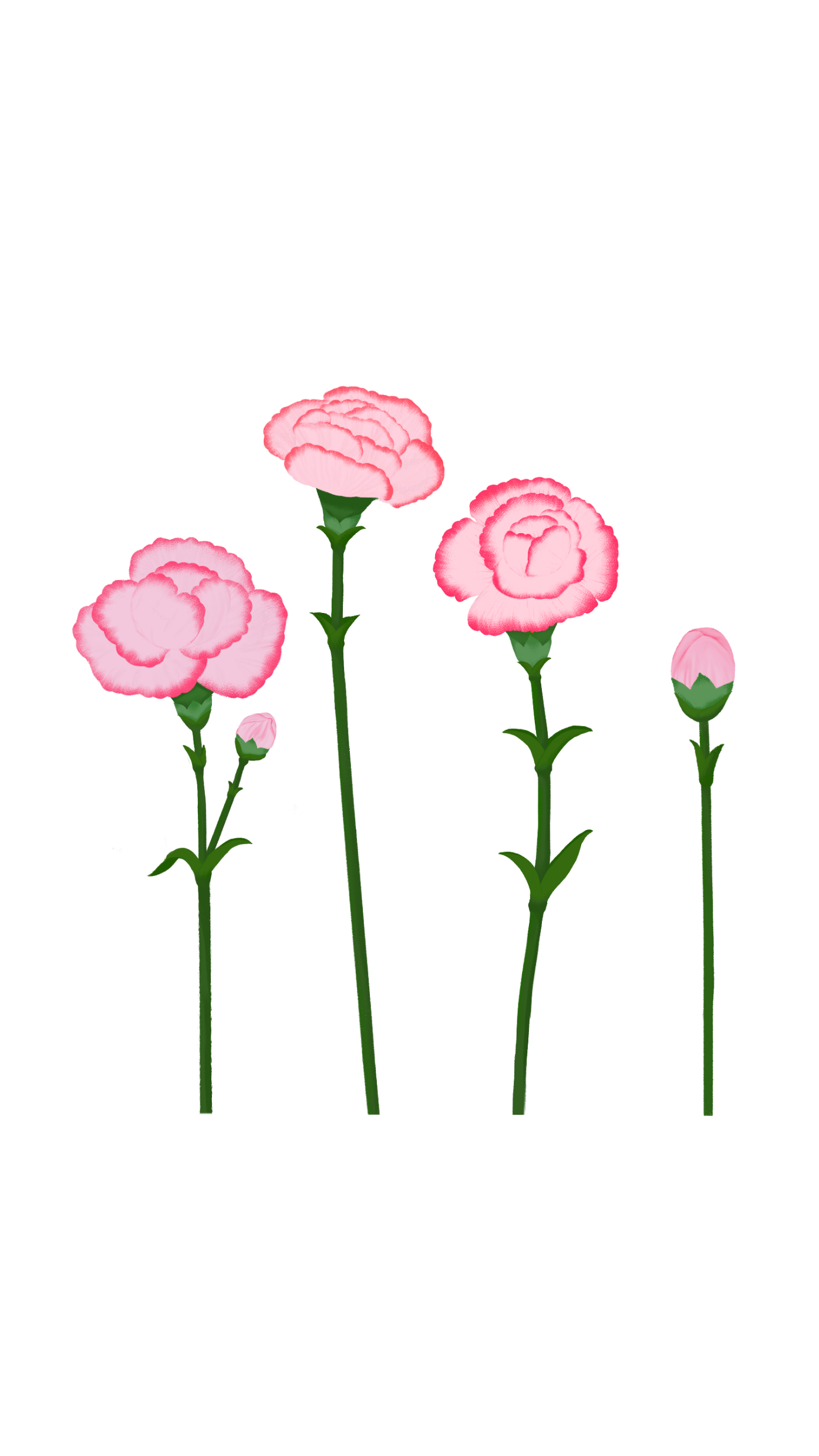 ADD YOUR TITTLE HERE
THIS IS A ART TEMPLATE ,THE TEMPLATE DESIGN THANK YOU WATCHING THIS ONE.
Just for today I will try to live through this day only and not tackle my whole life problem at once. I can do for twelve hours that Just for today I will try to live through this day. Just for today I will try to live through this day only and not tackle my whole life problem at once.
20XX
谢
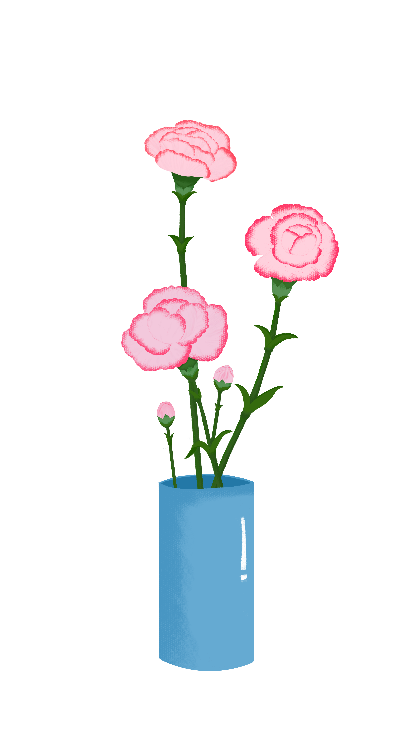 谢
您的内容打在这里，或者通过复制您的文本后，在此框中选择粘贴，并选择只保留文字。
总结报告/计划书/汇报